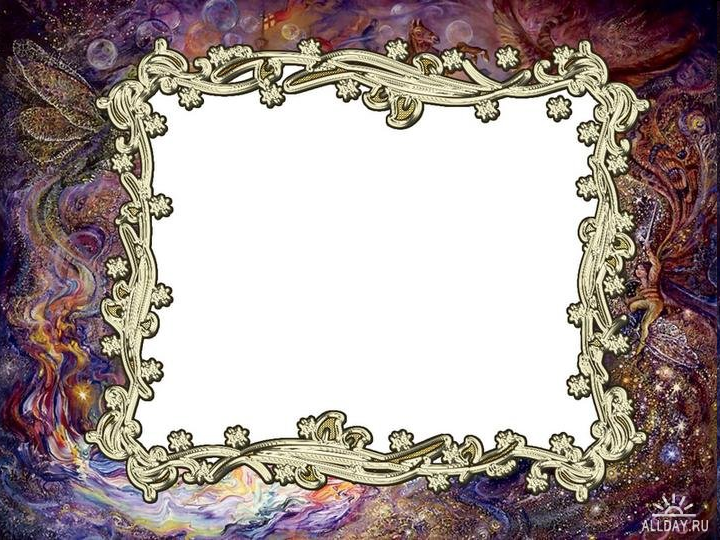 Сказочная страна
Сказочная страна
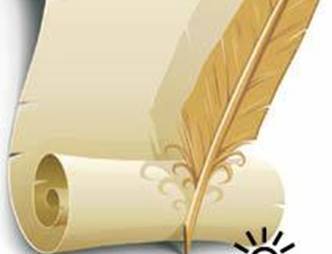 Сказка – ложь, да в ней намек, добрым молодцам урок!
Сегодня на уроке мы с вами будем изображать сказочную страну, путешествовать по сказкам.  Каждый из  мастеров-братьев готов нам помочь увидеть удивительный мир сказки и воссоздать его во всей красе.
Снегурочка
Игра «Угадай сказку»
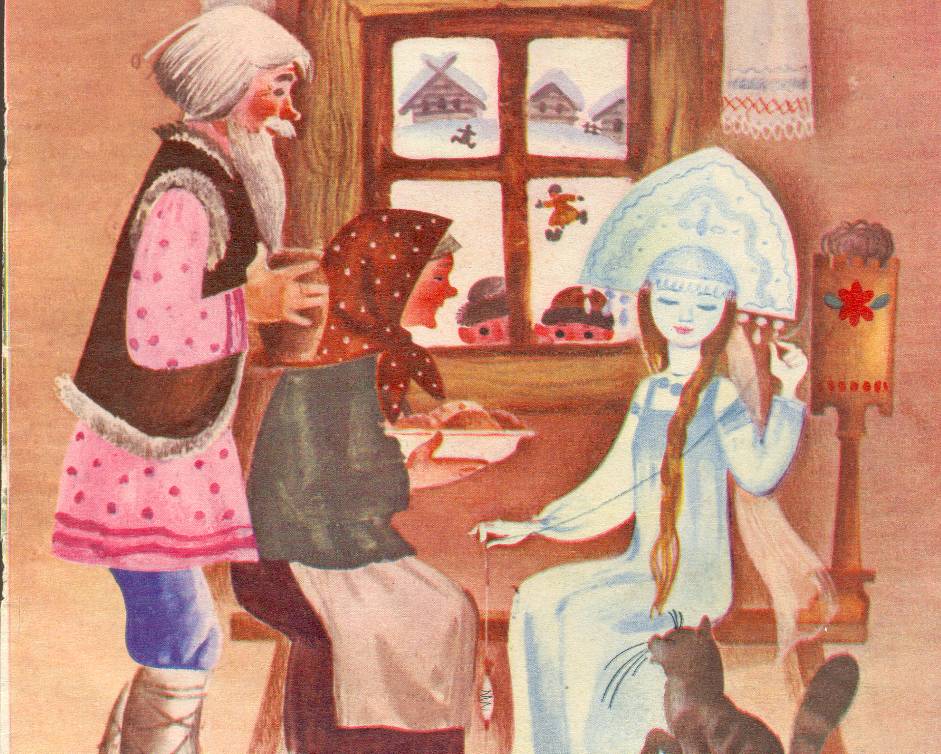 «… Развеселились девушки, развели костер и вздумали через огонь прыгать.  Одна прыгнула, другая, третья.
 - Что же ты не прыгаешь? – говорят ей подруги».
- Как называется эта сказка?
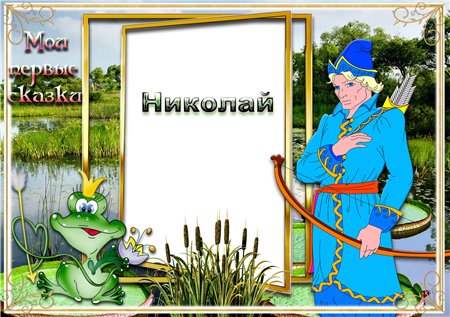 «Пустил стрелу младший брат – попала стрела          в грязное болото и подхватила ее лягушка». 
 - Отгадайте сказку?
Царевна
-лягушка
Игра «Угадай сказку»
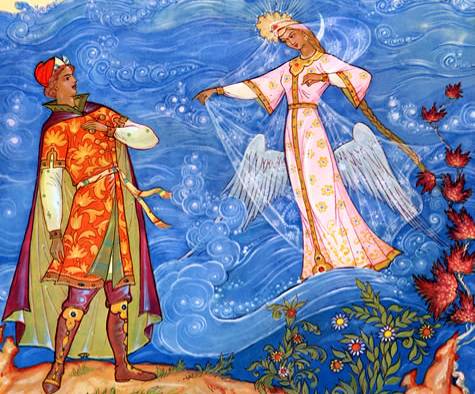 Мы объехали весь свет
За морем житьё не худо
В свете ж вот какое чудо:
Остров на море лежит,
Град на острове стоит
С златоглавыми церквами,
 с теремами да садами;
Ель растет перед дворцом,
А под ней хрустальный дом.
- Отгадайте название и автора сказки.
«Сказка о царе Салтане» А. С. Пушкин
Сказки знаете вы хорошо. А сейчас давайте представим себе сказочный город(страну). Возможно, он будет похож на тот, который описал в своей сказке 
А. С. Пушкин, а может быть, вы придумаете свой.
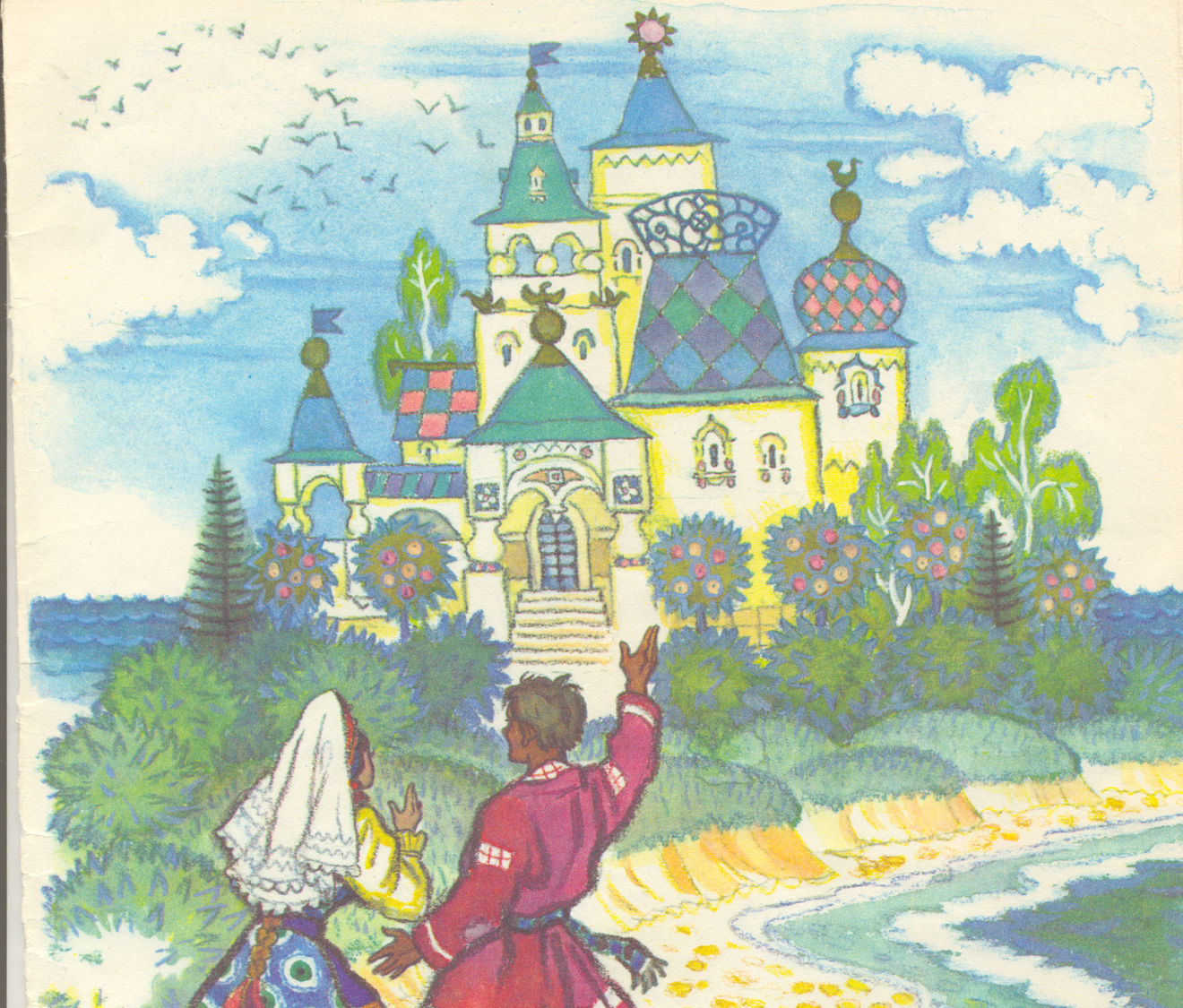 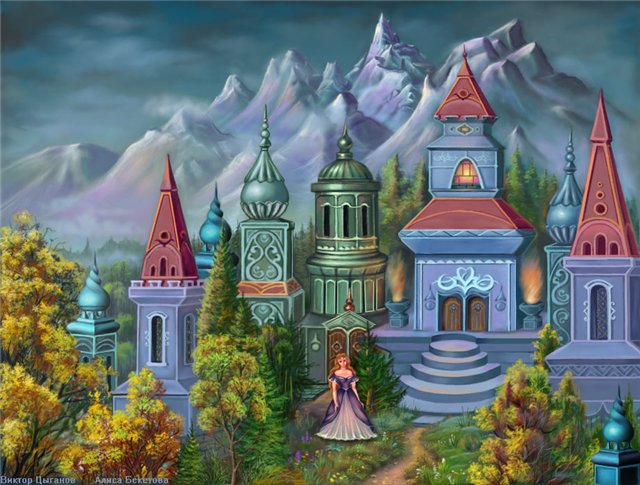 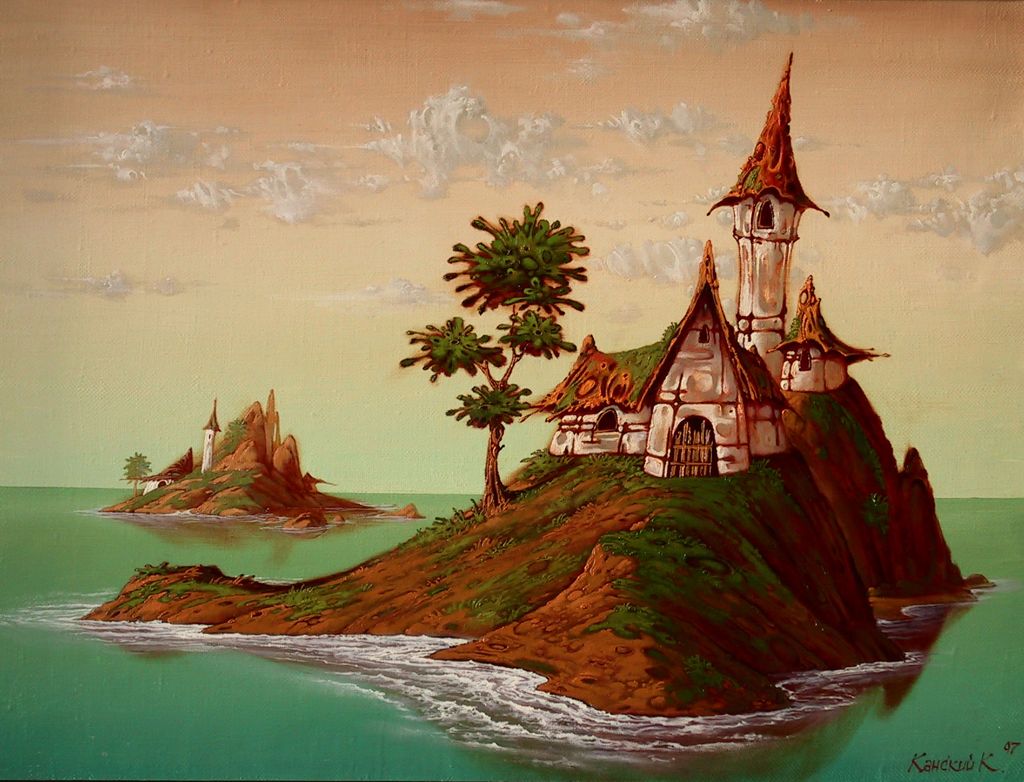 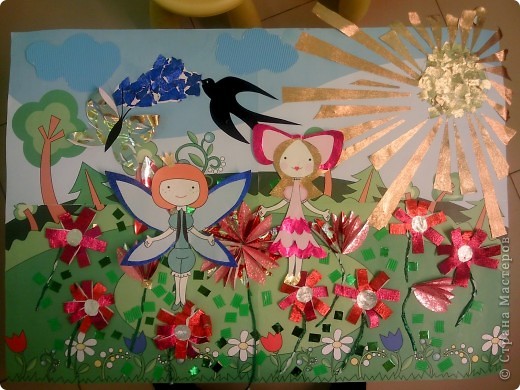 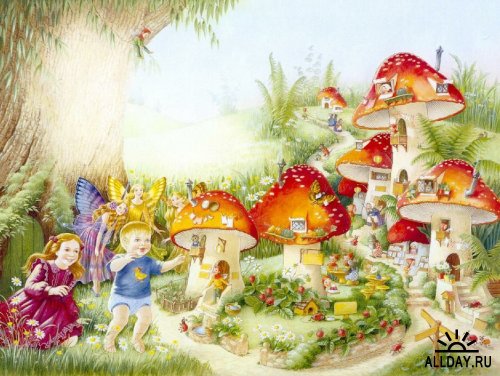 Задание на уроке:
Сделать аппликацию из цветной бумаги и картона на тему -
 «Моя сказочная страна»
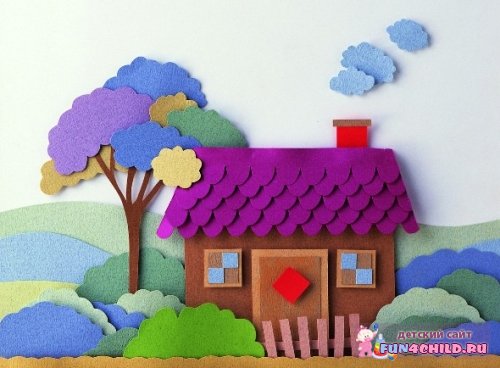 Желаю всем 
творческих 
успехов!